Professor Lucy C. Hodder
Director, Health Law and Life Sciences
Lucy.hodder@law.unh.edu
Then and Now! Medicaid Work Requirements
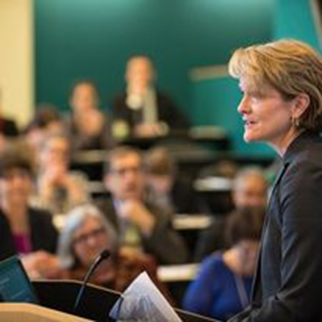 Work requirements – Legal and technical issues facing new Hampshire
ASLME, June 6, 2025, 6D Room 209
@University of New Hampshire, all rights reserved
Federal Roundup
2025 House Reconciliation Package
Work Requirements for Medicaid Expansion adults 19-64
Starting by December 31, 2026, instead of January 2029 as in the original bill. 
Employed or engage in a qualifying activity, such as community service, job training, or an educational program to maintain eligibility for at least 80 hours per month. 
Exceptions: Caretakers, disabled veterans, people determined to be medically frail, pregnant or post-partum women, individuals enrolled in Medicare Parts A or B, and institutionalized individuals.
CBO Report – June 4
Work Requirements circa 2018-2020
January 2018: CMS announces new policy supporting implementation of work and community engagement requirements on Medicaid beneficiaries as a condition of eligibility 
“Subject to the full federal review process, CMS will support state efforts to test incentives that make participation in work or other community engagement a requirement for continued Medicaid eligibility or coverage for certain adult Medicaid beneficiaries in demonstration projects authorized under section 1115 of the Social Security Act.” 
February 2020: CMS announces new 1115 waiver opportunity called the Healthy Adult Opportunity  encouraging program adjustments allowing eligibility requirements such as work and community engagement
©2020 University of New Hampshire. All rights reserved.
4
[Speaker Notes: In January 2018, CMS announced a new policy supporting state implementation of work and community engagement requirements on Medicaid beneficiaries as a condition of Medicaid eligibility.

According to the policy, states would be able to obtain approval for work and community engagement requirements for adults who were not:
Elderly
Pregnant
Qualified for Medicaid on the basis of a disability
Through demonstration projects authorized under section 1115(a) of the Social Security Act.

In December 2019, the Secretary approved work requirement demonstrations in South Carolina and Utah using the (a)(2) expenditure authority, not the (a)(1).

Really for non-expansion – expanding under 1115(a)(2) theory that not waiving eligibility but using expenditure authority
South Carolina: “Palmetto Pathways to Independence,” applies work requirements as a condition of eligibility to parents with incomes between 67% and 100% of FPL.  The state does not currently cover parents with incomes above 67% FPL; this “demonstration” makes them eligible.  The Secretary approved this “demonstration” using the (a)(2) expenditure authority, not the (a)(1) waiver authority.  Under the expenditure authority, the requirements of section 1902(a)(8)(reasonable promptness) and 1902(a)(10)(eligibility) are not waived; instead, they are treated as “not applicable” to the parents made eligible under the “demonstration.”  https://ccf.georgetown.edu/2020/01/30/medicaid-work-requirements-and-beyond-cms-administrator-tries-a-new-work-around/

4 overturned by court
10 pending
6 approved – none implemented except Utah]
In 2018 – Beneficiaries Challenged Work Waivers
Medicaid beneficiaries in Arkansas, Kentucky, New Hampshire, Indiana, and Michigan challenged HHS’s approval of their state work-requirement waivers in separate cases in federal district court.
See Gresham v. Azar, 363 F. Supp. 3d at 165 (D.D.C. 2019) (Arkansas); Stewart v. Azar, 308 F. Supp. 3d 239 (D.D.C. 2018) (Kentucky); Philbrick v. Azar, 397 F. Supp. 3d at 11 (New Hampshire); Complaint, Rose v. Azar, 1:19-cv-02848 (D.D.C. Sep. 23, 2019) (Indiana); Complaint, Young v. Azar, No. 1:19-cv-03526 (D.D.C. Nov. 22, 2019) (Michigan)
[Speaker Notes: https://www.aarp.org/aarp-foundation/our-work/legal-advocacy/2021-supreme-court-preview/medicaid-work-requirements-supreme-court-case.html#:~:text=Following%20the%202020%20election%2C%20the,The%20cases%20are%20ongoing.]
[Speaker Notes: Among adults under age 65 with Medicaid who do not receive benefits from the Social Security disability programs, Supplemental Security Income (SSI) and Social Security Disability Insurance (SSDI), and who are not also covered by Medicare, 92% were working full or part-time (64%), or not working due to caregiving responsibilities (12%), illness or disability (10%), or school attendance (7%) (Figure 1). The remaining 8% of Medicaid adults reported that they are retired, unable to find work, or were not working for another reason.]
New Hampshire’s Experience
2017	June 28:  Governor signs a law mandating NH DHHS seek CMS permission for work requirement  
	October 24: NH submits 2nd work requirement waiver application
2018	May 7: CMS approves the work requirement and elimination of retroactive coverage 
	May 10: New law creates Granite Advantage Program with revised work requirement 
	July 18: NH submits new and 3rd work requirement waiver (approved 11/30 by CMS)
2019	January 1: Granite Advantage Program begins (PAP terminates)
	March 1: Work and Community Engagement Requirement is effective
	July 8: New legislation signed into law and work requirement suspended by Commissioner until  9/30
	July 29: The Federal District Court D.C. grants summary judgment to the plaintiffs in Philbrick v. Azar and 	vacates Secretary’s approval of NH’s work requirement. (Philbrick v. Azar, 397 F.Supp.3d 11)
       The DC Circuit Court of Appeals decided Gresham v. Azar, 950 F.3d 93 (2020) affirming lower court. 
2022	SCOTUS issued summary disposition granting a motion to vacate the decision below.
Biden administration revokes waiver approvals.
[Speaker Notes: AK: 18,000 lost coverage – over 95% were working or qualified for an exemption. 
NH: 17,000 were going to lose coverage. 

https://www.aarp.org/aarp-foundation/our-work/legal-advocacy/2021-supreme-court-preview/medicaid-work-requirements-supreme-court-case.html]
Secretary v. J. Boasberg
Secretary Azar found that:
 “New Hampshire’s stated goals for the extension of the Granite Advantage demonstration program align with the goals of the Medicaid program,” including “improv[ing] beneficiary health and wellness” and “increas[ing] financial independence.” 
…“to the extent . . . the community engagement requirements help individuals achieve financial independence and transition into commercial coverage, the demonstration 12 may reduce dependency on public assistance while still promoting Medicaid’s purpose of helping states furnish medical assistance by allowing New Hampshire to stretch its limited Medicaid resources.”
Judge Boasberg
Legal Status Post Budget Bill?
What will the  legal challenge look like?
@University of New Hampshire, all rights reserved
Story the Lawsuits Don’t Tell
The work and community engagement requirements did not work. 
The regulatory systems, staffing, training, outreach and implementation costs far exceeded savings.
“Savings” resulted only if people lost coverage – mostly people eligible but unable or unwilling to certify compliance. 
Unfunded impact on community, service and healthcare providers.
Noone ‘incentivized’ to work
NH implemented the work requirement in its Granite Advantage Program for Medicaid Expansion population in the summer of 2019.
Approximately 25,000 beneficiaries could not be confirmed exempt and had to certify compliance by a date certain – 17,000 had not done so and were at risk of losing coverage.
https://chhs.unh.edu/sites/default/files/media/2019/07/granite_advantage_update_7.19.19.pdf
Failed policy
Myths about Medicaid
Myths about low income people and ‘work’ status
[Speaker Notes: https://chhs.unh.edu/sites/default/files/media/2019/07/granite_advantage_update_7.19.19.pdf]
NH Law in 2017
To maintain eligibility for Medicaid, Granite Advantage members must engage in qualifying activities for at least 100 hours per month and report them to the State monthly.
 Qualifying activities include:
Unsubsidized or subsidized employment in the private or public sectors
On-the-job training
Job skills training related to employment, with academic credit hours earned from an accredited college or university in New Hampshire, or, in the case of an enrollee who has not received a high school diploma or equivalent, education directly related to employment
Vocational educational training not to exceed 12 months
Attendance at secondary school or studies leading to an equivalent certificate for recipients who have not completed secondary school or the equivalent
Job search or job readiness assistance, including engaging in certain services offered through the New Hampshire Department of Employment Security
Participation in substance use disorder treatment
Community service or public service
Caregiver services for a nondependent relative or other person with a disabling medical or developmental condition
[Speaker Notes: https://nhfpi.org/resource/medicaid-work-requirements-and-coverage-losses/]
Defined by the Exceptions
Pregnant women, 
parents or caretakers with dependent children under six years of age or any child with developmental disabilities living with the parent or caretaker (with only one of two parents exempt in a two-parent household), 
those who do not qualify as able-bodied adults under the federal Social Security Act
drug court participants. 
Certain enrollees with a disability or identified as medically frail, 
Those certified as “medically frail” by a recognized health professional of their own or due to a dependent’s illness or incapacity
Those who are already compliant with the employment initiatives under the Supplemental Nutrition Assistance Program or Temporary Assistance for Needy Families are also exempt.
How do you demonstrate?
Think about the certification….
“A person who is unable to participate in the requirements under subparagraph (a) due to illness, incapacity, or treatment, including inpatient treatment, as certified by a licensed physician, an advanced practice registered nurse (APRN), a licensed behavioral health professional, a licensed physician assistant, a licensed alcohol and drug counselor (LADC), or a board-certified psychologist. The physician, APRN, licensed behavioral health professional, licensed physician assistant, LADC, or psychologist shall certify, on a form provided by the department, the duration and limitations of the disability. (2) A person participating in state-certified drug court program, as certified by the administrative office of the superior court. (3) A parent or caretaker as identified in RSA 167:82, II(g) where the required care is considered necessary by a licensed physician, APRN, board certified…..
… certification chaos - NH Exceptions
…..psychologist, physician assistant, or licensed behavioral health professional who shall certify the duration that such care is required. (4) A custodial parent or caretaker of a dependent child under 6 years of age or a child with developmental disabilities who is residing with the parent or caretaker; provided that the exemption shall only apply to one parent or caretaker in the case of a 2-parent household. (5) Pregnant women. (6) A beneficiary who has a disability as defined by the Americans with Disabilities Act (ADA), section 504 of the Rehabilitation Act, or section 1557 of the Patient Protection and Affordable Care Act and is unable to meet the requirement for reasons related to that disability; or who has an immediate family member in the home with a disability under federal disability rights laws and who is unable to meet the requirement for reasons related to the disability of that family member, or the beneficiary or an immediate family member who is living in the home or the beneficiary experiences a hospitalization or serious illness. (7) Beneficiaries who are identified as medically frail, under 42 C.F.R. section 440.315(f), and as defined in the alternative benefit plan and in the state plan and who are certified by a licensed physician or other
The NH Good Cause Catch-all
NH Statute provides good-cause-based exemption. Who’s left? 
Good cause includes but is not limited to the following verified circumstances: 
(1) the beneficiary experiences the birth or death of a family member living with the beneficiary; 
(2) the beneficiary experiences severe inclement weather, including a natural disaster, and therefore was unable to meet the requirement; 
(3) the beneficiary has a family emergency or other lifechanging event such as a divorce; 
(4) the beneficiary is a victim of domestic violence, dating violence, sexual assault, or stalking consistent with definitions and documentation required under the Violence Against Women Reauthorization Act of 2013 under 24 C.F.R. § 5.2005 and 24 C.F.R. § 5.2009, as determined by the commissioner pursuant to rulemaking under N.H. Rev. Stat. Ch. 541-A; and 
(5) the beneficiary is a custodial parent or caretaker of a child 6 to 12 years of age who, as determined by the commissioner on a monthly basis, is unable to secure child care in order to participate in qualifying work and other community engagement either due to a lack of child care scholarship or the inability to obtain a child care provider due to capacity, distance, or another related factor. N.H. Rev. Stat. § 126-AA:2, III(b)
Selected Findings – Concerns for Beneficiaries
Hodder/Porter
RWJ Report: Community Response to Medicaid Work and Community Engagement Requirements, 2020
https://academyhealth.org/page/community-response-medicaid-work-and-community-engagement-requirements-0
©2020 University of New Hampshire. All rights reserved.
17
Selected Findings – Burden on Organizations
Unfunded costs
©2020 University of New Hampshire. All rights reserved.
18
Why do we persist with a failed idea the results in people losing health insurance?
@University of New Hampshire, all rights reserved
State Action 2025
Georgia – approved
OH, AZ, AR  - pending
UT, SD, IA, SC – released for public comment
Legislation in a number of other states
History: Medicaid was segregated from Medicare and employer sponsored coverage from the start.
More than 60% of all voters, and 47% of Democrats, support a work requirement for Medicaid. 03/25 KFF Poll ; this drops to 32% when people hear those on Medicaid are already working and would lose coverage.
Most people don’t know what Medicaid is – and many don’t know they have health insurance through Medicaid.
Who are the “the deserving poor”.
We have created this unanswerable question by segregating Medicaid (and Medicare) from ESI coverage.
Langauage Matters – Myths about Medicaid Persist
Work requirement prevents ‘fraud, waste and abuse’
‘what does society owe people who can work but refuse to do so’? 
“Able-bodied adults without dependents are better off with jobs than with hand-outs, and so are their communities and American taxpayers,” Sen. John Kennedy (R-La.) said in a press release in February.
“lazy” “cheating” “don’t deserve”
In 2024, over 20 million workers were laid off or fired at some point from their jobs.
Medicaid enrollees do not work
Work requirements associated with Medicaid eligibility is an incentive not a barrier
Being low-income or unemployed while ‘able bodied’ means you don’t deserve affordable health insurance.
[Speaker Notes: Project 2025: “clarify that states have the ability to adopt work incentives for able-bodied individuals (similar to what is required in other welfare programs).]
Contact Information
Lucy Hodder, JD
Director, Health and Life Sciences Law, Distinguished Visiting Professor of Law,  UNH Franklin Pierce School of Law
Institute for Health Policy and Practice, Adjunct Faculty
lucy.hodder@law.unh.edu
https://scholars.unh.edu/cgi/viewcontent.cgi?article=1044&context=ihpp
https://www.unh.edu/unhtoday/2020/06/
©2020 University of New Hampshire. All rights reserved.
23